Smoking
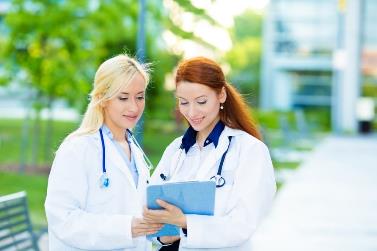 [Speaker Notes: This training is designed to provide facility supervisors and leaders and front line staff with an overview of the new Smoking regulations]
OBJECTIVES
Participants will:
Review the Federal regulation at
§483.25(d) Accidents 
The facility must ensure that – 
§483.25(d)(1) The resident environment remains as free of accident hazards as is possible; and
§483.25(d)(2) Each resident receives adequate supervision and assistance devices to prevent accidents.
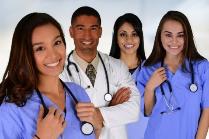 [Speaker Notes: Objectives of the education is to review RoP for Smoking.  Smoking actually comes under the accident prevention area of the regulations]
OVERVIEW
INTENT: 483.25(d) The intent of this requirement is to ensure the facility provides an environment that is free from accident hazards over which the facility has control and provides supervision and assistive devices to each resident to prevent avoidable accidents.
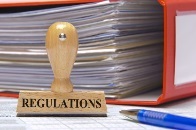 [Speaker Notes: Having a good system – designating smoking area(s), assessment of the resident and proper assistant can prevent accidents with resident smoking]
Regulation-Guidance
This includes:
• Identifying hazard(s) and risk(s); 
• Evaluating and analyzing hazard(s) and risk(s); 
• Implementing interventions to reduce hazard(s) and risk(s); and 
• Monitoring for effectiveness and modifying interventions when necessary.
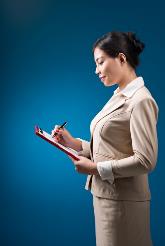 [Speaker Notes: This is why a solid system for smoking is essential.  The facility will need to have a good process for identification of risks, prevention measures and monitoring for safe care]
Regulatory Guidance
Resident Smoking 
Some facilities permit residents to smoke tobacco products. In these facilities, assessment of the resident’s capabilities and deficits determines whether or not supervision is required.
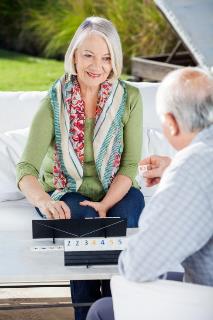 Regulatory Guidance
Resident Smoking 
If the facility identifies that the resident needs assistance and supervision for smoking, the facility includes this information in the resident’s care plan, and reviews and revises the plan periodically as needed.
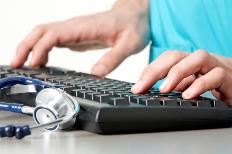 Regulatory Guidance
Resident Smoking 
The facility may designate certain areas for resident smoking. The facility must ensure precautions are taken for the resident’s individual safety, as well as the safety of others in the facility. Such precautions may include smoking only in designated areas, supervising residents whose assessment and care plans indicate a need for assisted and supervised smoking, and limiting the accessibility of matches and lighters by residents who need supervision when smoking for safety reasons.
Regulatory Guidance
Resident Smoking 
Smoking by residents when oxygen is in use is prohibited, and any smoking by others near flammable substances is also problematic. Additional measures may include informing all visitors of smoking policies and hazards.
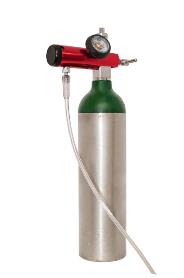 Regulatory Guidance
Resident Smoking 
(Insert NFPA 101 Life Safety Code at 19.7.4, requirements for signage, prohibiting smoking by residents classified as not responsible and disposal of smoking materials.)
(Insert State/Local specific regulations related to smoking and smoking materials)
POLICY
It is the policy that if the resident requests to smoke, the interdisciplinary team will assess the resident’s capabilities and deficits to determine appropriate supervision and assistance. Smoking will only be allowed in designated (outdoor) area(s) in the facility that are not near flammable substances or where oxygen is in use.  Visitors will be informed of the facility smoking policy.
[Speaker Notes: Some facilities do not permit smoking on the property any longer.  Some facilities are “grandfathering” residents who have resided in the facility to continue to smoke—Some still allow residents to smoke.  This Policy is for permitted smoking on facility grounds]
POLICY
OBJECTIVE OF THE SMOKING POLICY 
The objective of this policy is to complete an assessment when a resident requests to smoke, to determine the level of supervision, assistance and individualized approaches required for safety.  In addition, the Smoking Policy outlines the designated areas, notices, education and requirements for smoking on the facility property to ensure precautions are taken for the resident’s individual safety as well as the safety of others in the facility.
PROCEDURE
Smoking will only be permitted in the following designated areas: (List).  Smoking is prohibited in all other areas.
No residents with oxygen in use are permitted in the designated smoking area(s).  No oxygen containers/tanks/materials or other flammable substances are permitted in the designated smoking area(s).
[Speaker Notes: Designated area needs to be completed]
PROCEDURE
Smoking will only be permitted by (list—i.e. residents, staff, visitors, etc.).
Visitors will be educated on the smoking policy by (list)
Any resident choosing to smoke will be assessed by a member of the Interdisciplinary Team utilizing the Smoking Evaluation Form.  This evaluation will be completed upon admission, quarterly and with a change of condition.  Individualized approaches and directions for safety and assistance will be documented in the resident plan of care and communicated to frontline caregivers.
[Speaker Notes: Designate areas in red prior to training]
PROCEDURE
Education of the Smoking Policy will be provided to the resident/resident representative.
The designated smoking times include: (facility to designate)
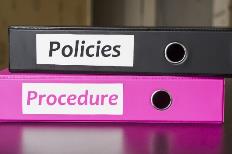 [Speaker Notes: Discuss how and when education will be provided to resident/representative (resident council, family council, 1:1 on admission and with care conferences, etc.

**Complete designated smoking times above prior to program]
PROCEDURE
(Insert guidance for signage, prohibiting smoking by residents classified as not responsible and disposal of smoking materials can be found in NFPA 101, the Life Safety Code at 19.7.4.
Insert State specific guidance here.)
Electronic Cigarettes
Any resident choosing to smoke an electronic cigarette, will be assessed by a member of the interdisciplinary Team utilizing the Smoking Evaluation Form. Documentation will detail situations when the resident is not able to use the electronic cigarette.
If a resident chooses to smoke electronic cigarettes (e-cigarettes, vapes, vaporizers, vape pens, etc.) they must smoke them in designated smoking areas outside.  
Charging of the e-cigarette should only be accomplished using power sources approved by the manufacturer to recharge the lithium-ion battery (i.e. those that came with the device).
Do not charge the e-cigarette overnight
Replace the battery/batteries if wet or damaged
[Speaker Notes: Electronic Cigarettes are battery-powered devices that deliver nicotine by producing a heated vapor.  Fires and/or explosions caused by e-cigarettes can happen, but are rare.  Most occur during charging of the battery.  

Assessment:  This evaluation will be completed upon admission, quarterly, with a change of condition and as needed.  Individualized approaches and directions for safety and assistance will be documented in the resident plan of care and communicated to direct care staff.]
Assessment Process
Smoking Evaluation Tool
Functional Ability
Can the resident hold their cigarette/pipe/cigar? 
Can they light it independently?
Cognition
Are they able to verbalize smoking policy after educated?
Safety Awareness and Behavior
Do they observe the designated area requirements?
Do they get distracted and not focus on holding cigarette?
Observations
Burn holes in clothes
Burns on fingers/fingernails
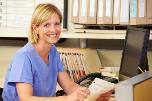 [Speaker Notes: The smoking Evaluation Tool will evaluate the following items
Function—are they able to hold the cigarette, smoke, not drop ashes on clothing, etc.]
Care Plan Process
Based on evaluation-examples include:
Type of Assistance
Supervision Requirements
Smoking Apron
Smoking materials secured at the desk
Staff to light cigarette/cigar/pipe
Facility determination that resident is not permitted to smoke
Etc.
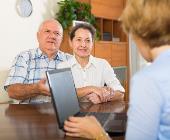 [Speaker Notes: Based on the evaluation and discussion with the Interdisciplinary Team, the facility will put interventions in place for the resident to be able to smoke to prevent accidents in the facility.]
Facility Response
Understand
Inform 
Limitations
Monitor
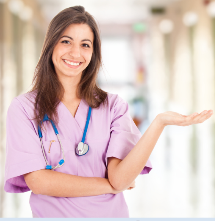 [Speaker Notes: Our response to these updated regulations includes:

Understand – understanding the new regulations regarding the Smoking Policy.  Todays training will walked us through the changes and our roles and responsibilities. 
Inform –  ALL staff will be informed of new Smoking requirements
Limitations and Concerns – we will discuss how we handle any limitations and concerns
Monitor – we will monitor our policy via our QAPI program as applicable]
Understand
In order to prevent accidents with smoking and provide a safe environment for residents and others, it is imperative to follow the smoking policy and procedure.  Residents must be informed, assessed and individualized approaches care planned for safety
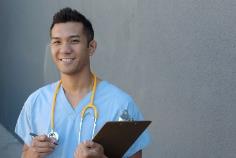 INFORM
Caregivers will be informed of resident’s assessed needs to ensure adequate supervision and assistance
All staff will need to inform the nurse and the Interdisciplinary Team of any problems with residents or others not complying with the Smoking Policy
If resident identified with unsafe smoking, immediately intervene and when safe, immediately notify the nurse
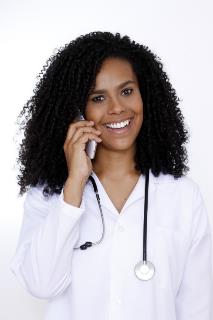 Limitations
Knowledge
Resident cognition
Resident adherence to Smoking Policy
Staff following the resident care plan
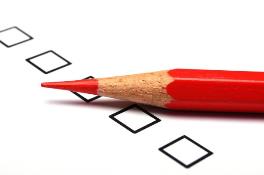 [Speaker Notes: Knowledge:  Staff not aware of policies, appropriate procedure for safe smoking
Resident cognition:  Resident will be assessed for safe smoking, including cognitive level.  If there is a change that may compromise safety of the resident or others with smoking, please report immediately to the nurse
Resident adherence to Smoking Policy—Resident does not follow directions smoking area, wearing smoking apron or other interventions that may indicate a change for need of more supervision and assistance
Staff Following the resident care plan.  Sometimes frontline staff feel resident is able to be more independent with smoking or if they are distracted when they are supervising a resident.  It is imperative that staff follow the care plan]
Monitor
All caregivers will need to monitor resident for:
Change in cognition
Change in function that could impair their ability to smoke without more assistance
Side-effects of medications that could make resident more drowsy or impair their ability to smoke safely
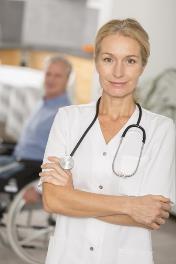 SUMMARY
The facility has a policy and procedure that outlines the process for resident smoking 
An assessment will be completed to identify resident’s individualized safety needs
Documentation of resident assessment and individualized approaches will be recorded in the medical record and care plan
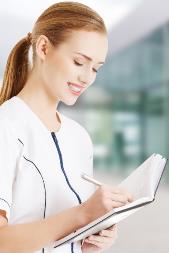 Questions?
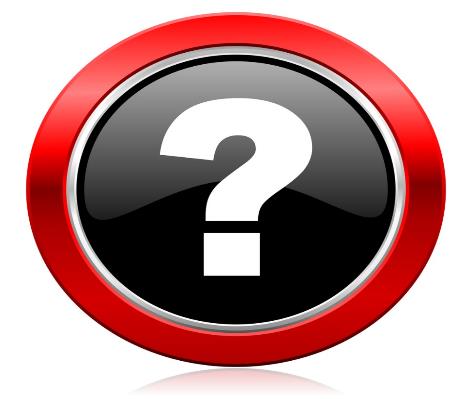 Thank you for participating in this education session!
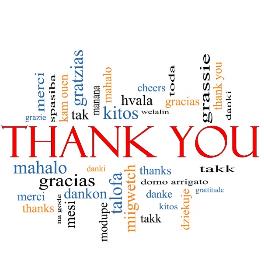 Resource
All facilities will need to be familiar with the NFPA 101:
The Life Safety Code at 19.7.4, smoking:
http://www.nfpa.org/codes-and-standards/all-codes-and-standards/list-of-codes-and-standards/detail?code=101
REFERENCES
CMS:  State Operations Manual Appendix PP – Guidance to Surveyors for Long-Term Care Facilities:
 https://www.cms.gov/Medicare/Provider-Enrollment-and-Certification/GuidanceforLawsAndRegulations/Downloads/Advance-Appendix-PP-Including-Phase-2-.pdf
References and Resources
Food and Drug Administration (FDA):  Vapes, E-Cigs, Hooka Pens and other Electronic Nicotine Delivery Systems (ENDS):  https://www.fda.gov/tobaccoproducts/labeling/productsingredientscomponents/ucm456610.htm#manufacturing 
 
U.S. Fire Administration (FEMA):  Electronic Cigarette Fires and Explosions:  https://www.usfa.fema.gov/downloads/pdf/publications/electronic_cigarettes.pdf